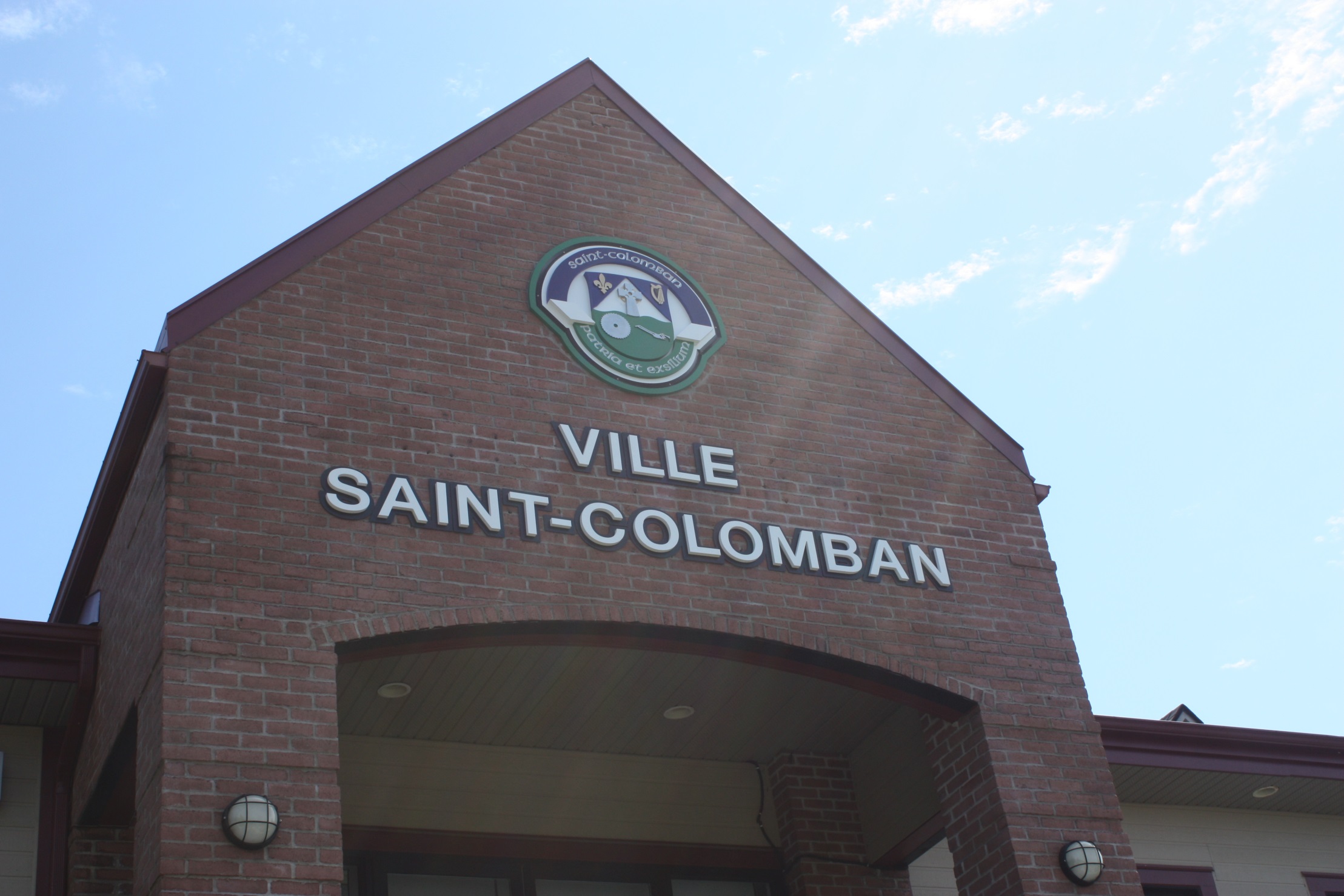 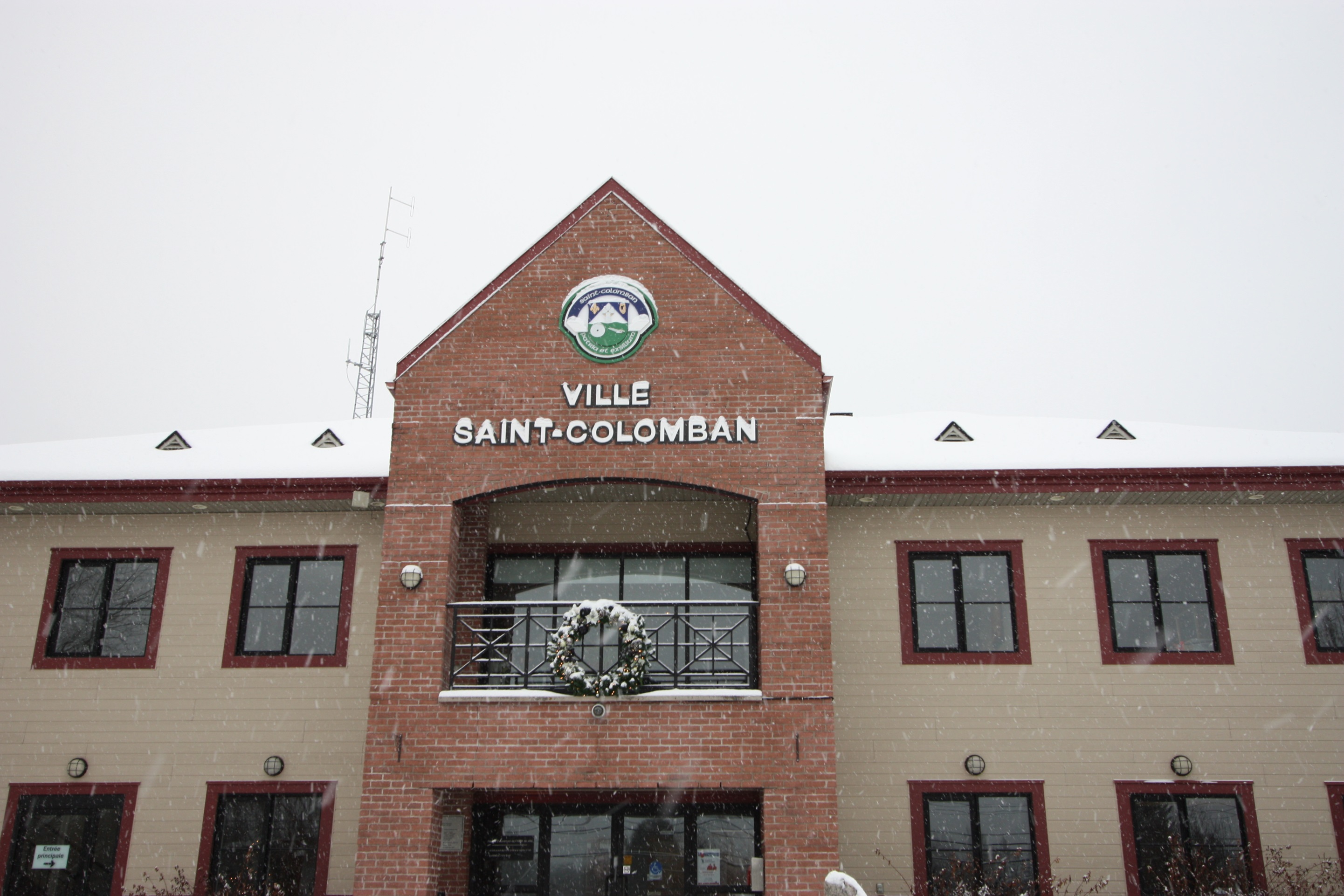 SÉANCEDU CONSEILMUNICIPAL
1.1
Ouverturede la séance
1.2
Adoptionde l’ordredu jour
2.
Administrationgénérale
2.1
Suivi
2.2
Période d'interventions réservée aux élus
2.3
Période d'interventions du public relativement aux sujets de l'ordre du jour
2.4
Approbation et adoption des procès-verbaux des séances tenues en avril 2018
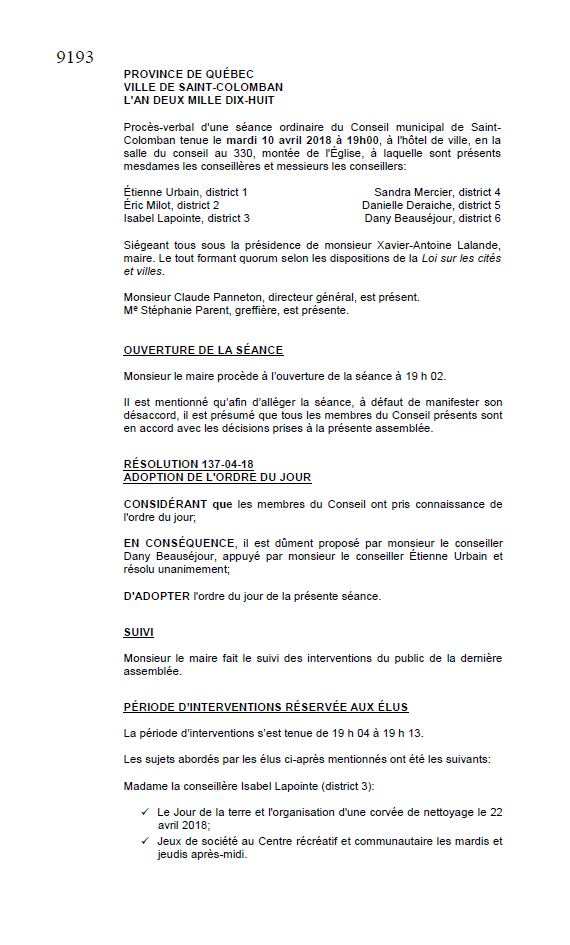 Extrait
2.5
Dépôt du rapport des dépenses et des paiements autorisés pour la période du 1er  avril au 30 avril 2018
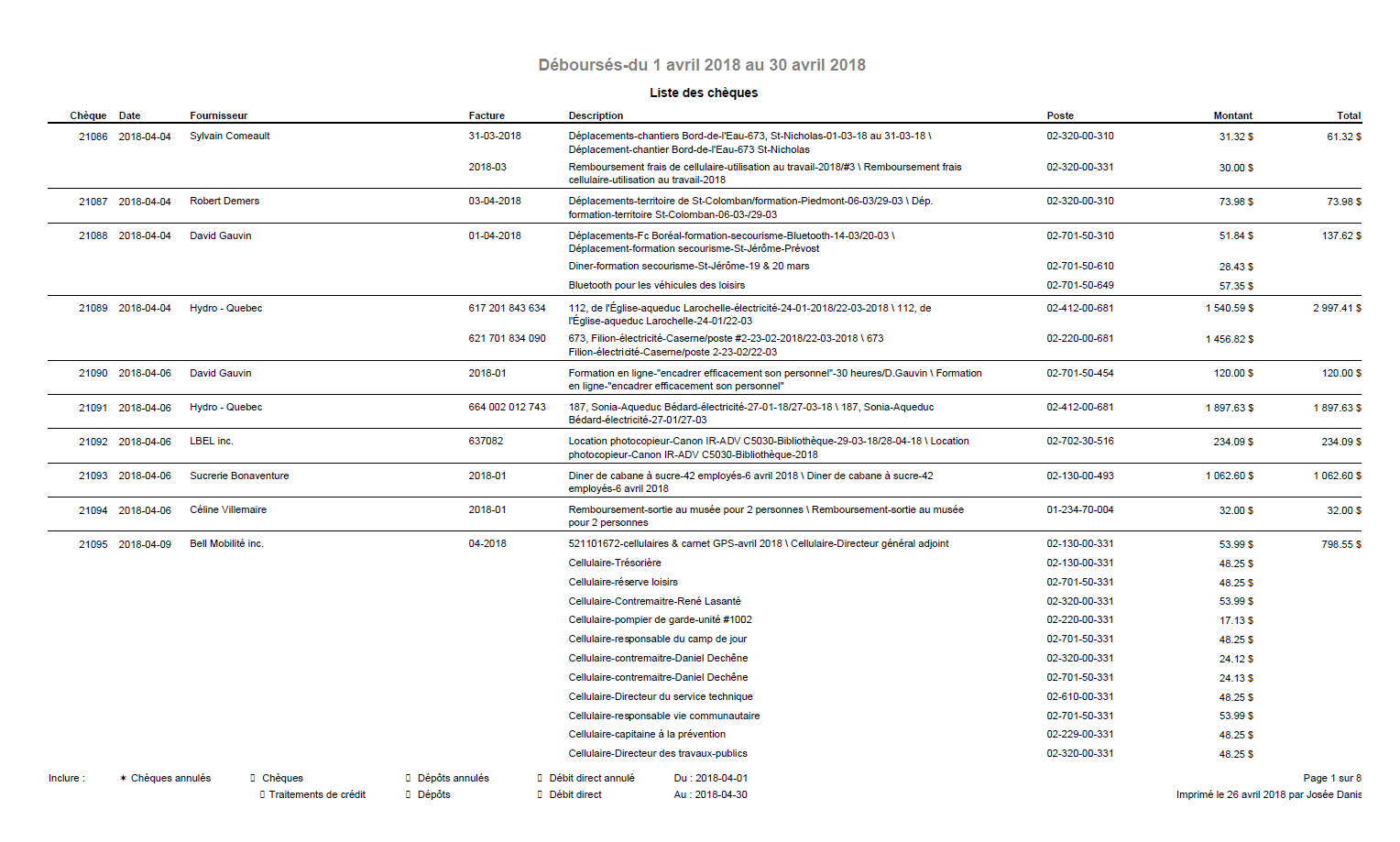 Extrait
2.6
Approbation de la liste des comptes à payer et autorisation de paiement
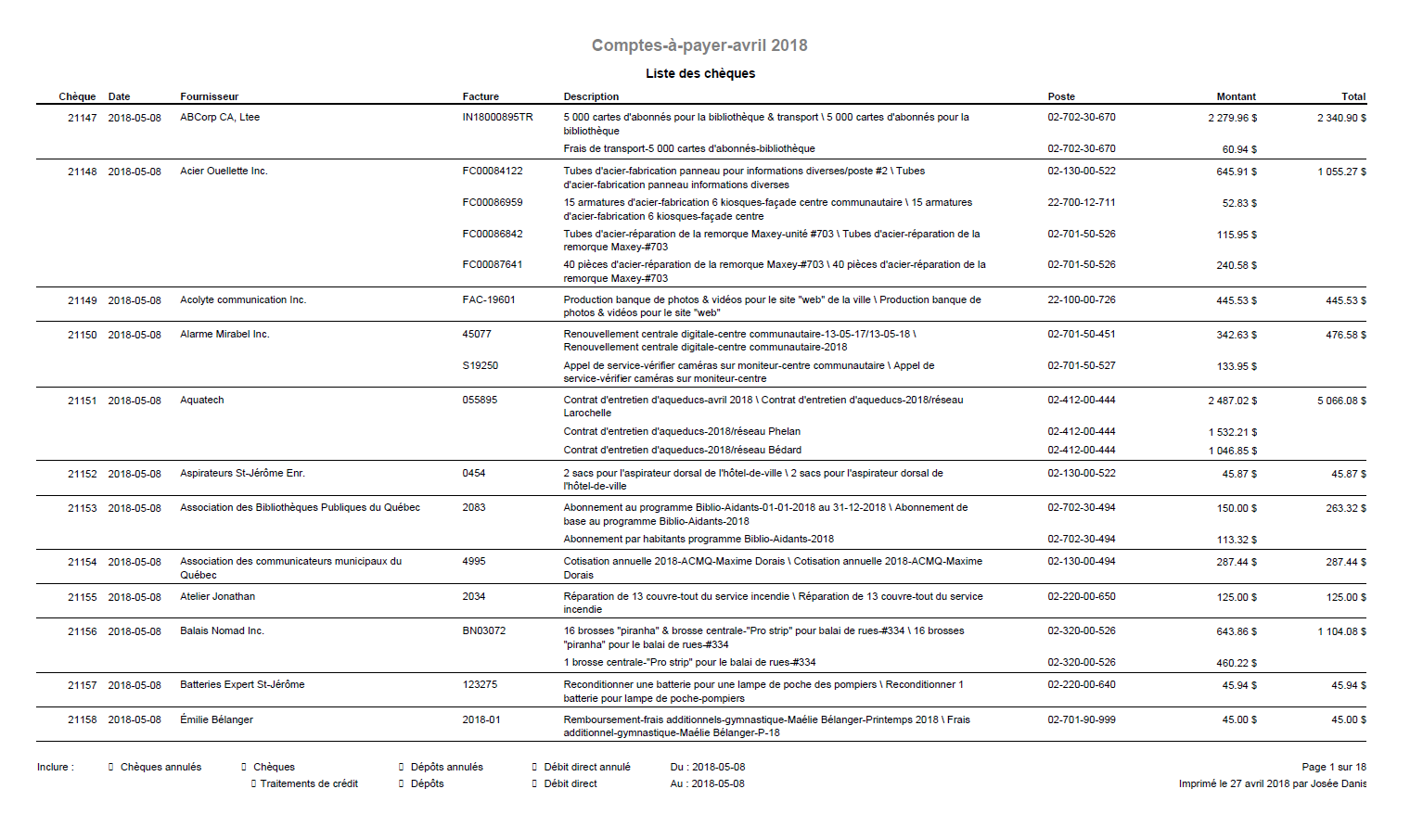 Extrait
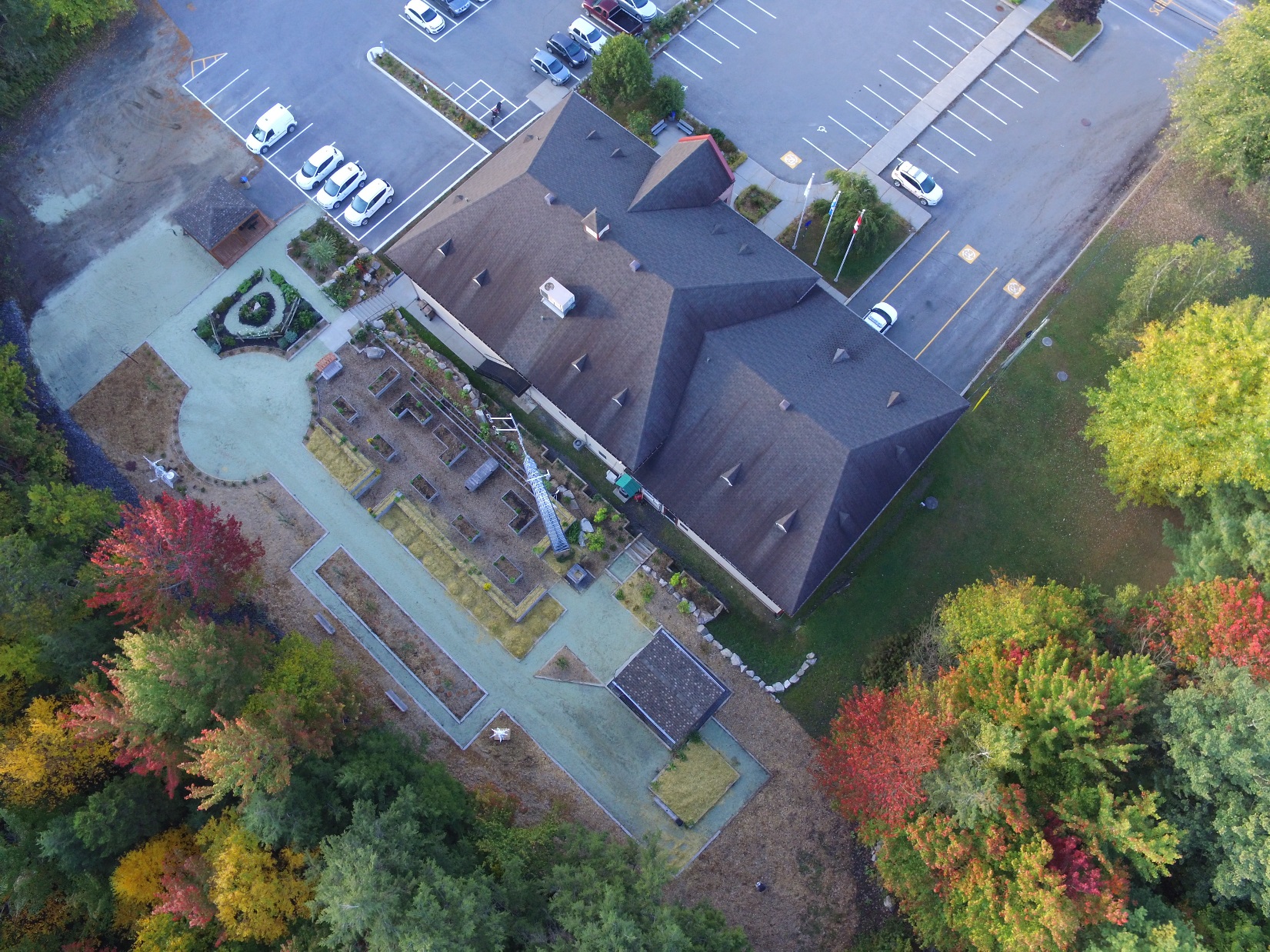 2.7
Approbation des prévisions budgétaires 2018 du jardin collectif et communautaire de la Ville de Saint-Colomban
2.8
Adoption du règlement d’emprunt 2013 décrétant l'acquisition et l'installation d'un système de désinfection de l'eau par réacteurs ultraviolets pour les réseaux d'aqueduc Phelan et Larochelle et autorisant un emprunt de 175 000 $ nécessaire à cette fin
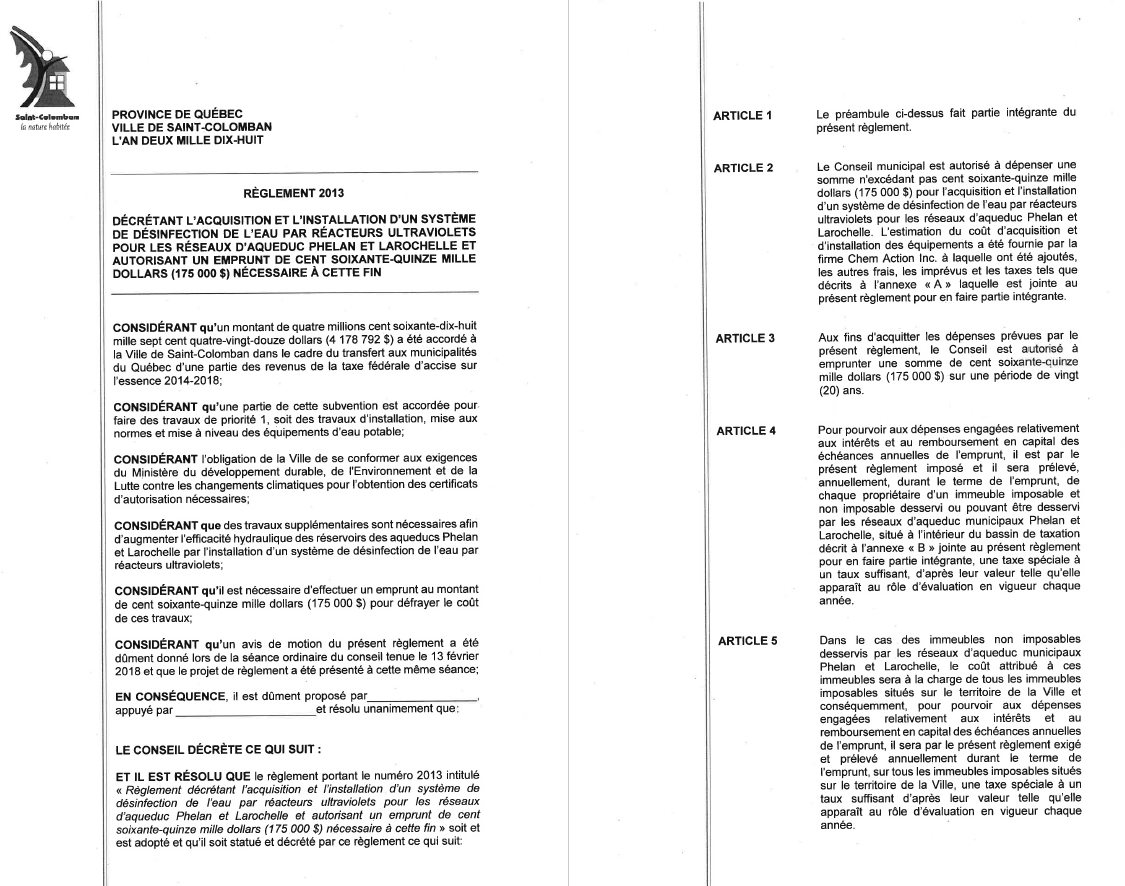 Extrait
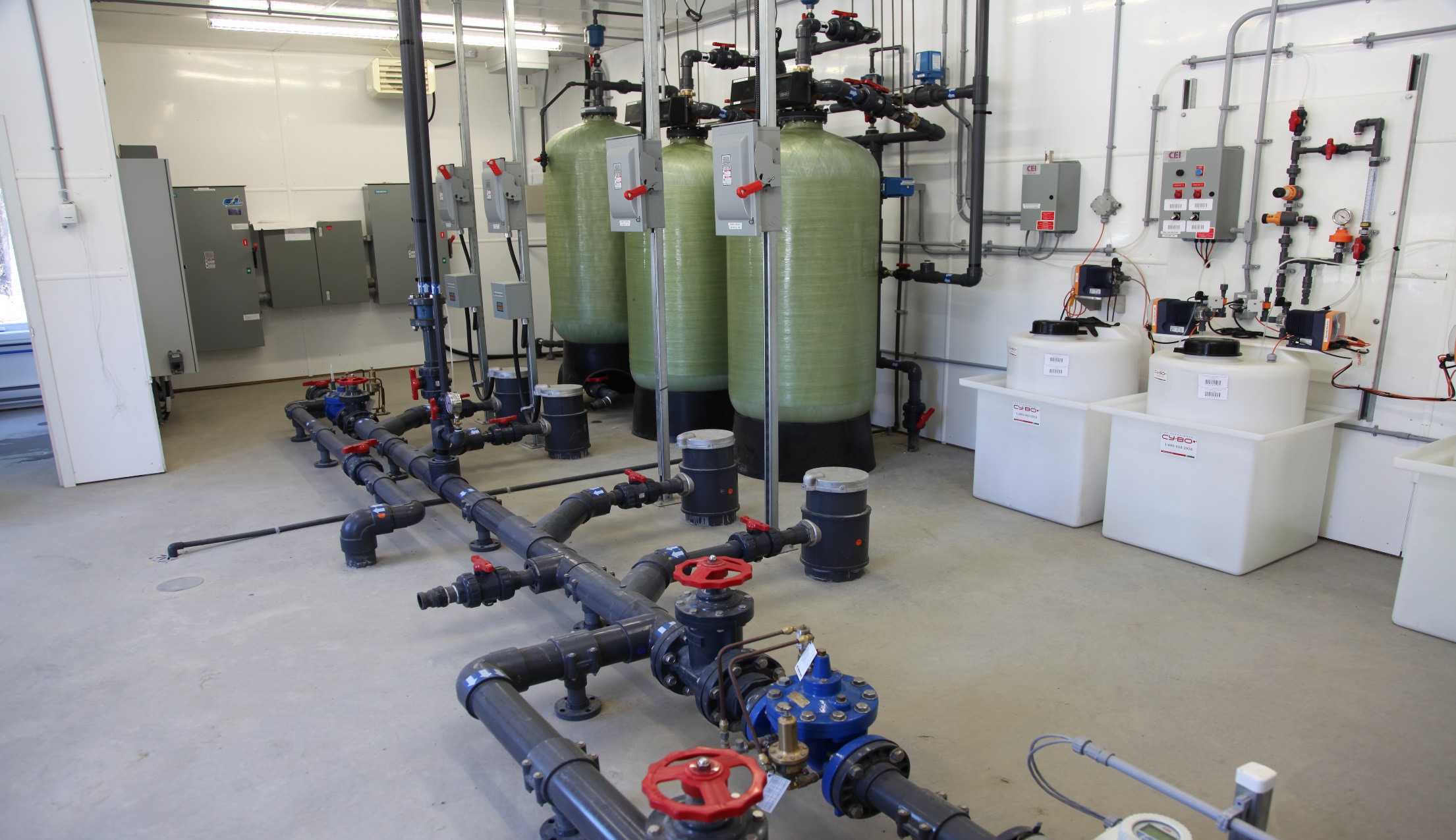 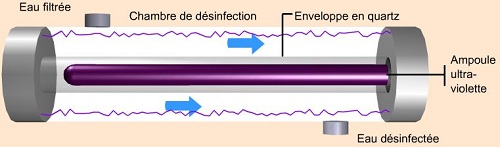 Aqueduc Curé-Presseault
2.9
Libération du fonds de garantie en assurance biens du regroupement Laurentides-Outaouais pour la période du 1er novembre 2013 au 1er novembre 2014
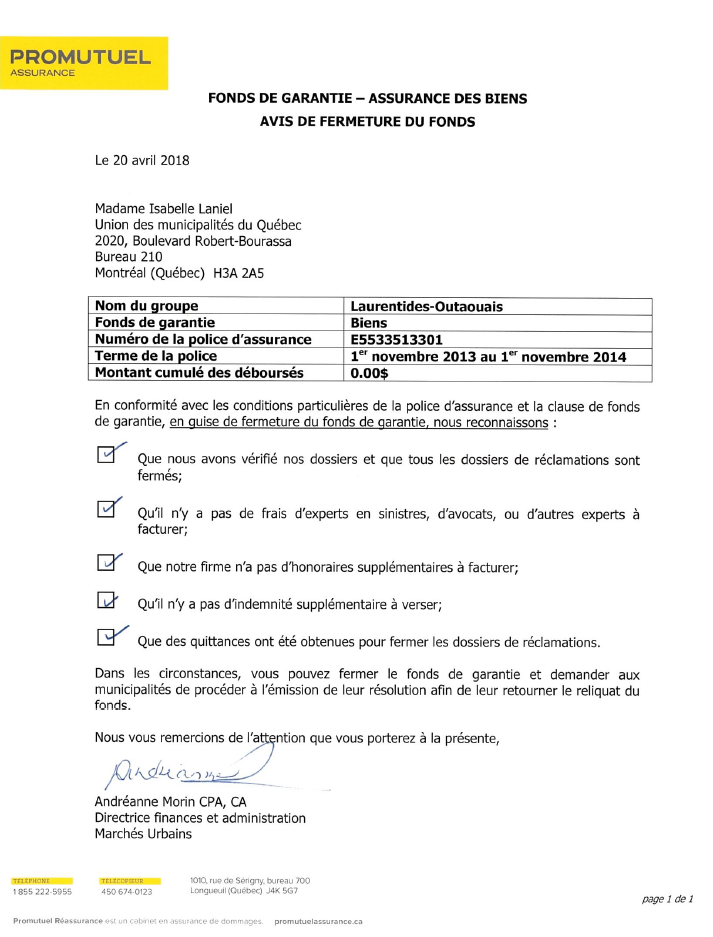 2.10
Autorisation de signature d'une transaction et quittance relativement au dossier de Cour numéro 700-17-014770-175 (Gaudreault Construction Inc. et Promotion Immobilière Lanaudière Inc. c. Ville de Saint-Colomban)
2.11
Modification de la résolution 099-03-18 relative à la nomination d'une personne responsable et acceptation des conditions d'utilisation des services électroniques du site de Revenu Québec
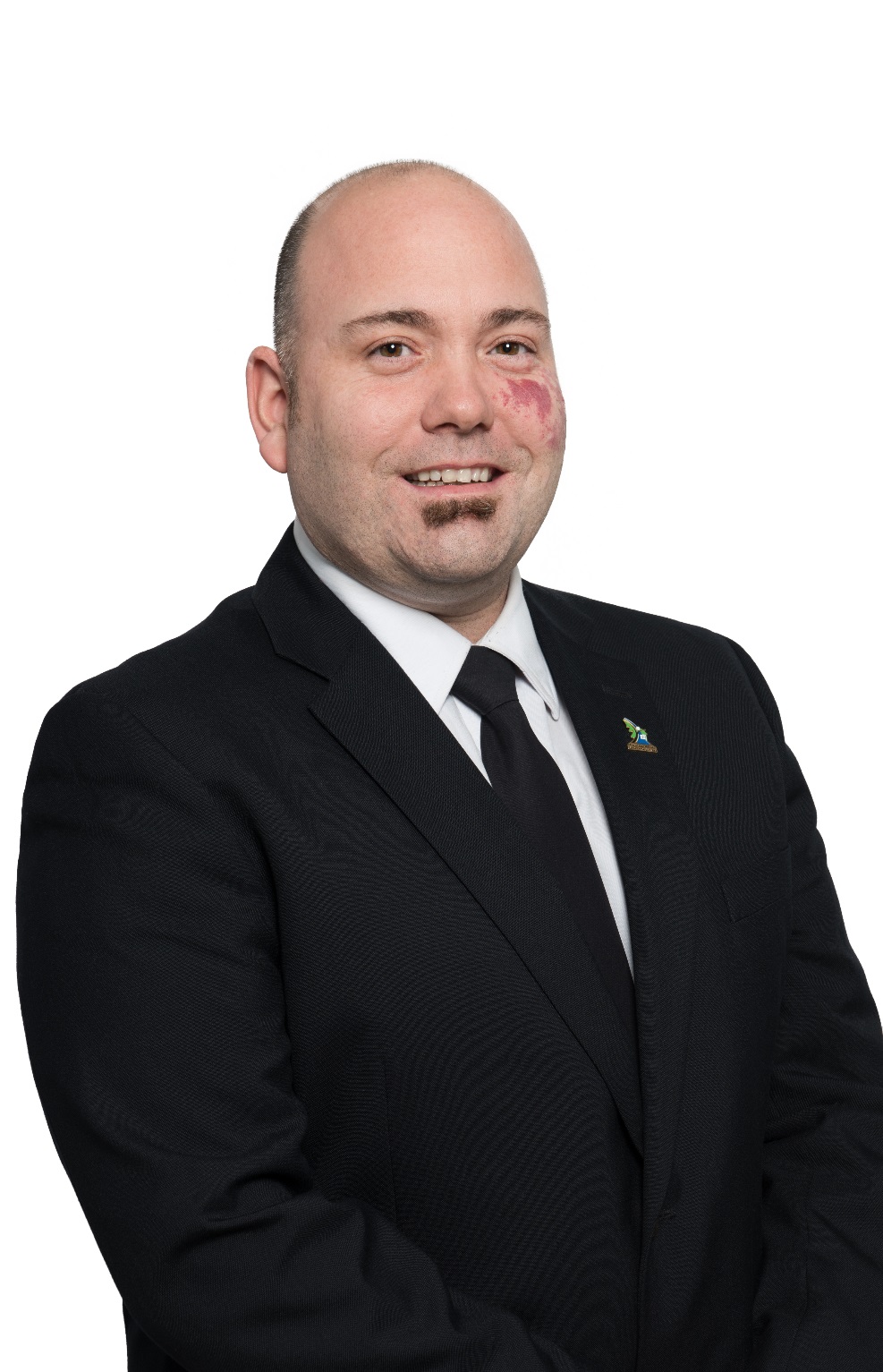 2.12
Fin de la période de probation – directeur du Service de sécurité incendie
2.13
Embauche d'une technicienne en documentation, poste surnuméraire, pour le Service du greffe, division des archives
Service
d’aménagement, environnement
et urbanisme
3.
3.1
Dépôt du rapport mensuel des permis du mois d'avril 2018 du Service d'aménagement, environnement et urbanisme
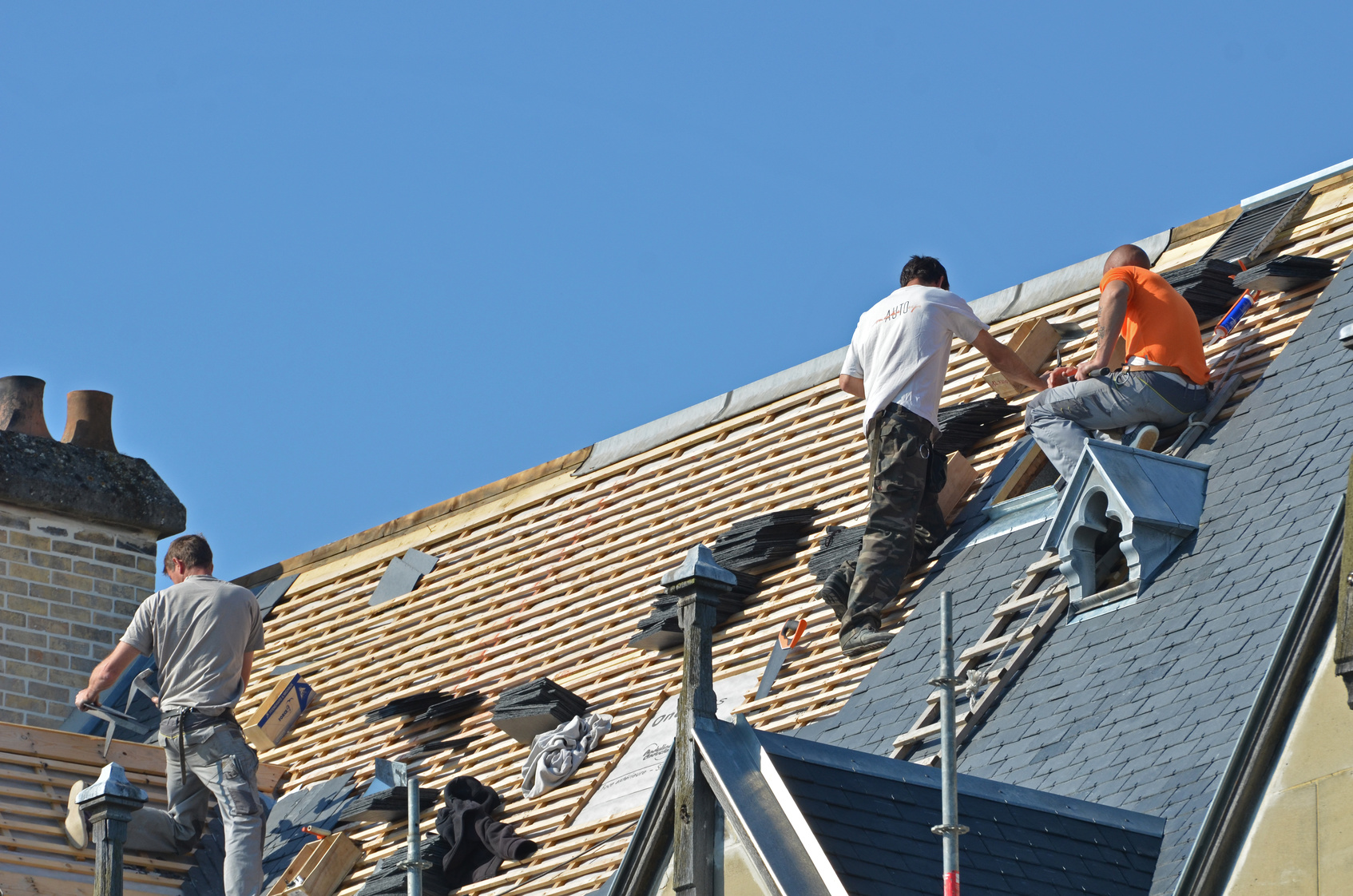 Nombre de permis avril 2018
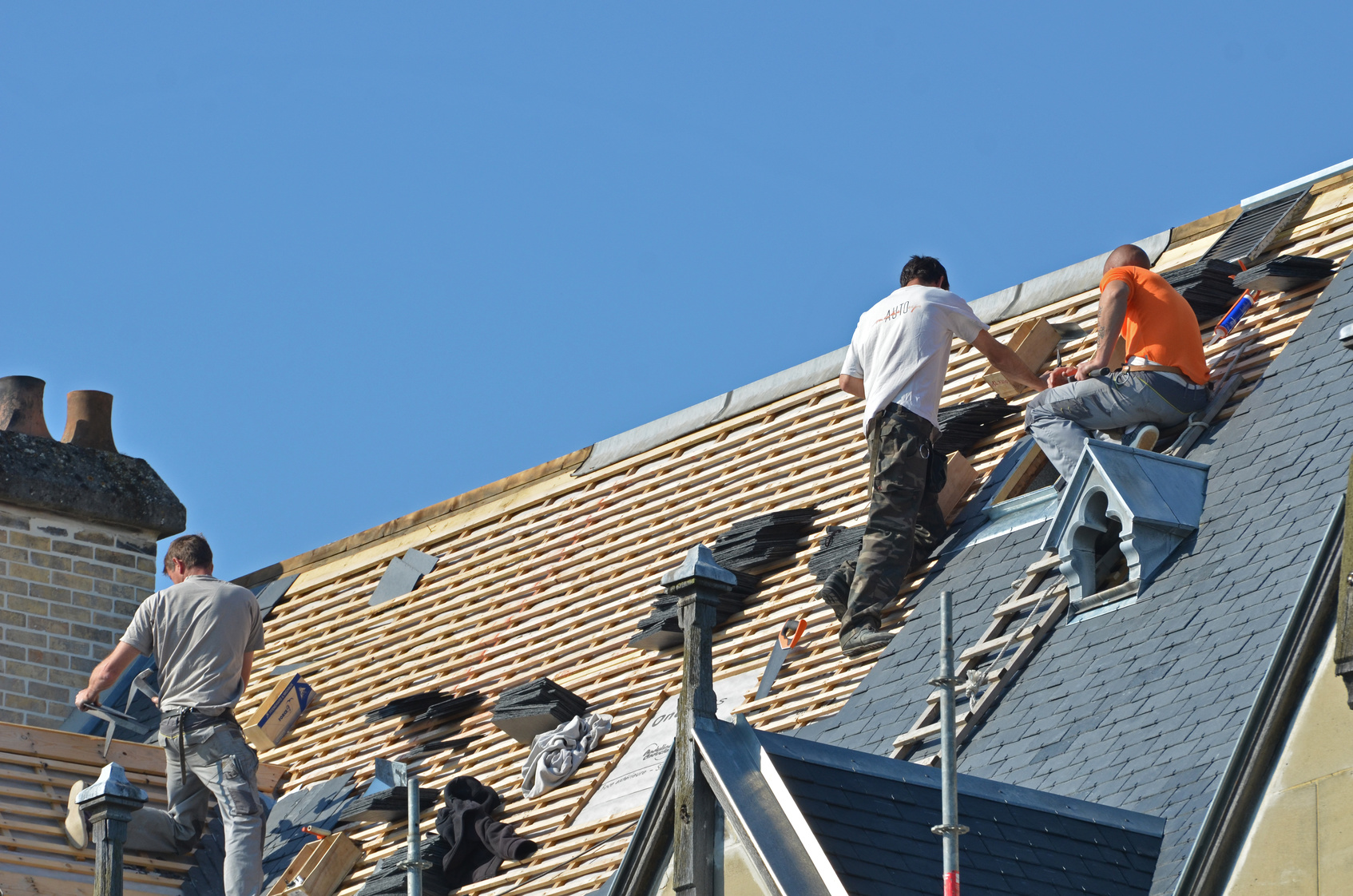 Valeur des permis avril 2018
3.2
Dépôt du procès-verbal du Comité consultatif d'environnement du mois de mars 2018
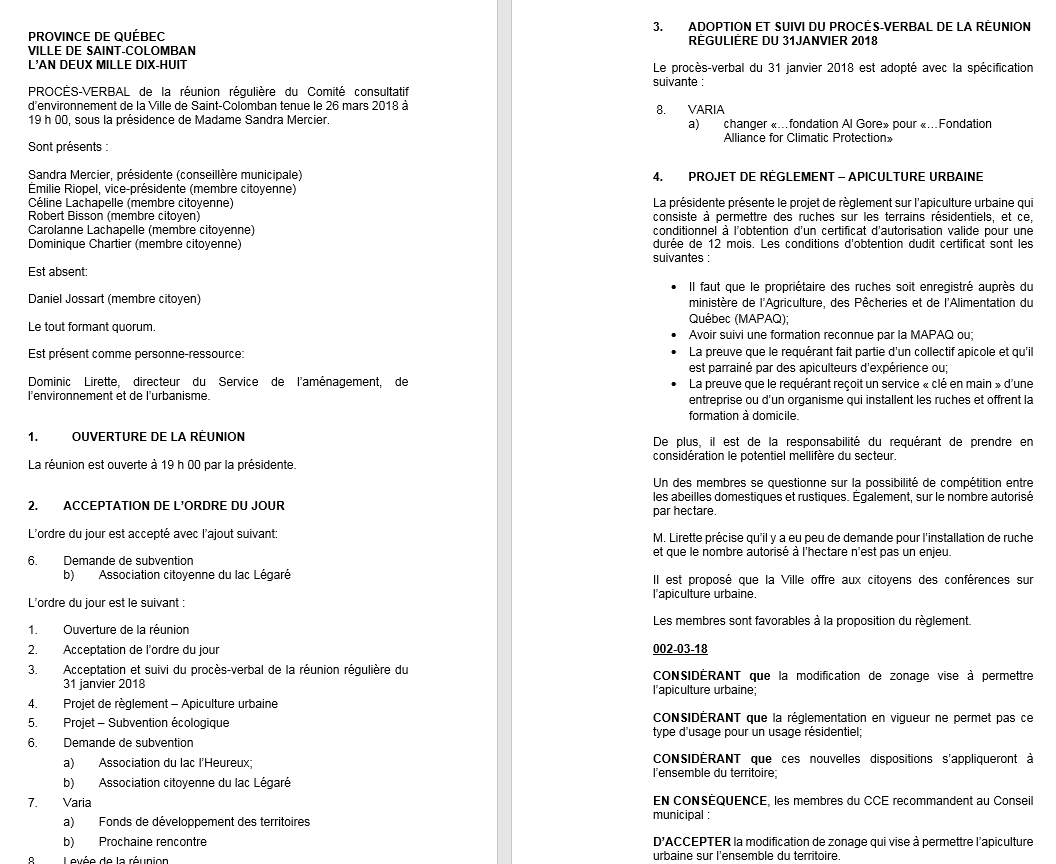 Extrait
3.3
Dépôt du procès-verbal du Comité consultatif d'urbanisme du mois d'avril 2018
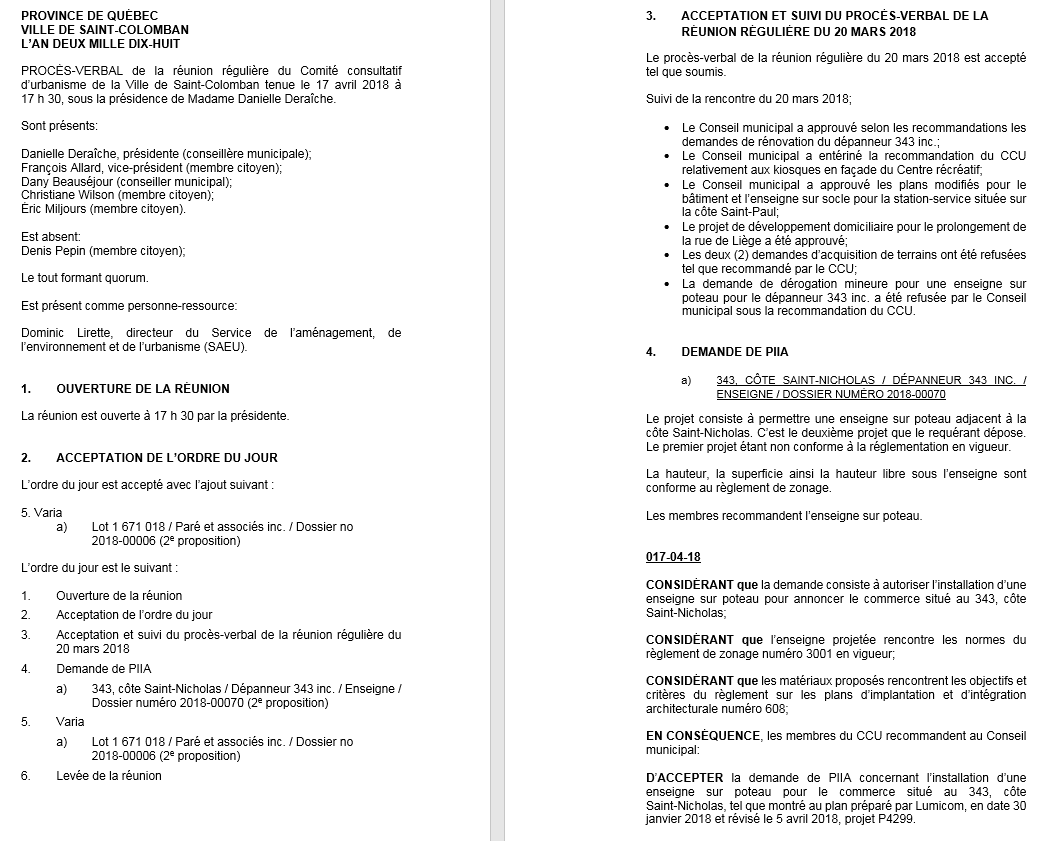 Extrait
3.4
Renouvellement de mandat – Comité consultatif en environnement
> M. Robert Bisson
3.5
Plan projet d'installation d'enseigne conformément au règlement numéro 608 concernant les plans d’implantation et d’intégration architecturale (PIIA) – enseigne commerciale sur poteau située au 343, côte Saint-Nicholas
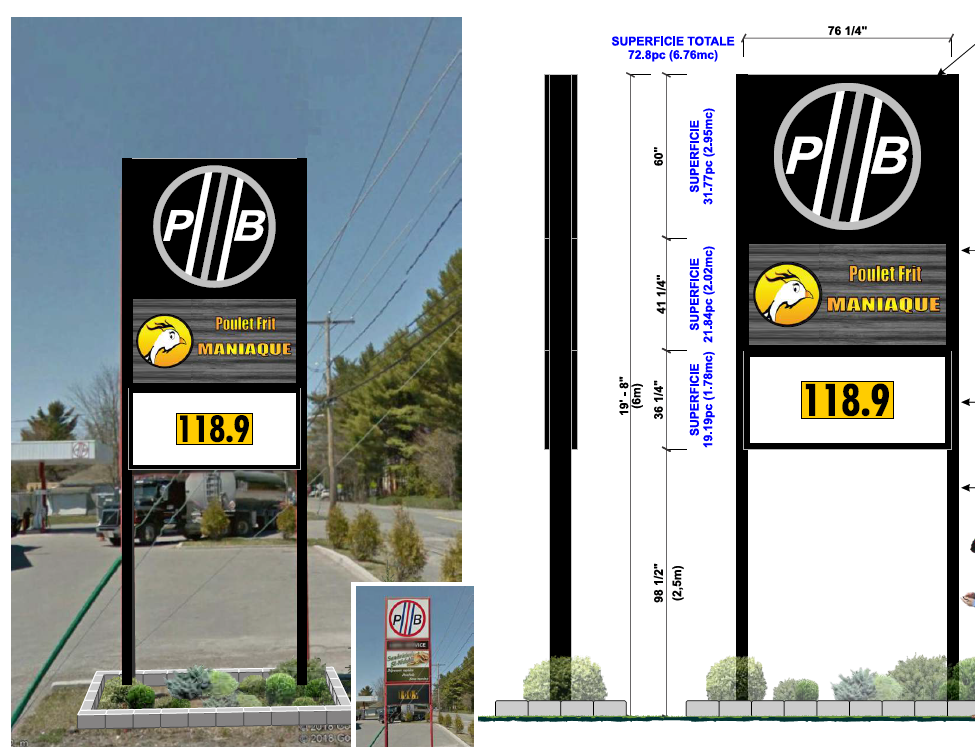 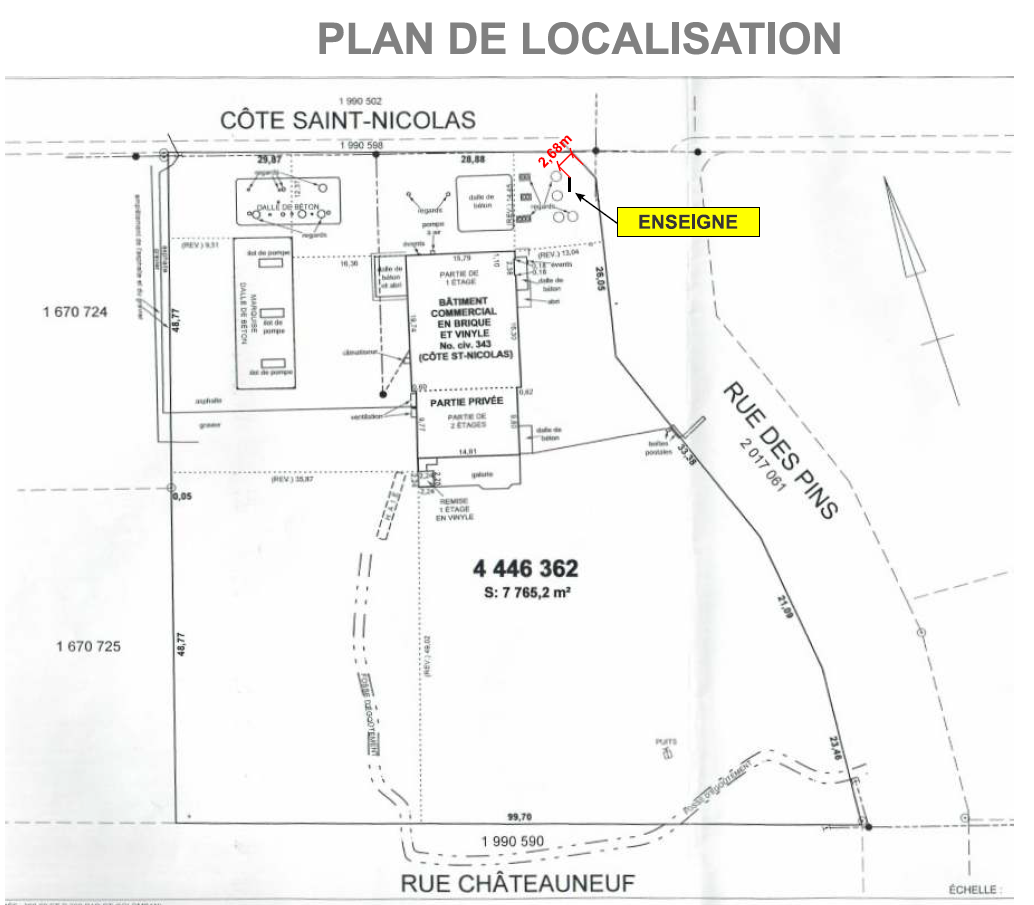 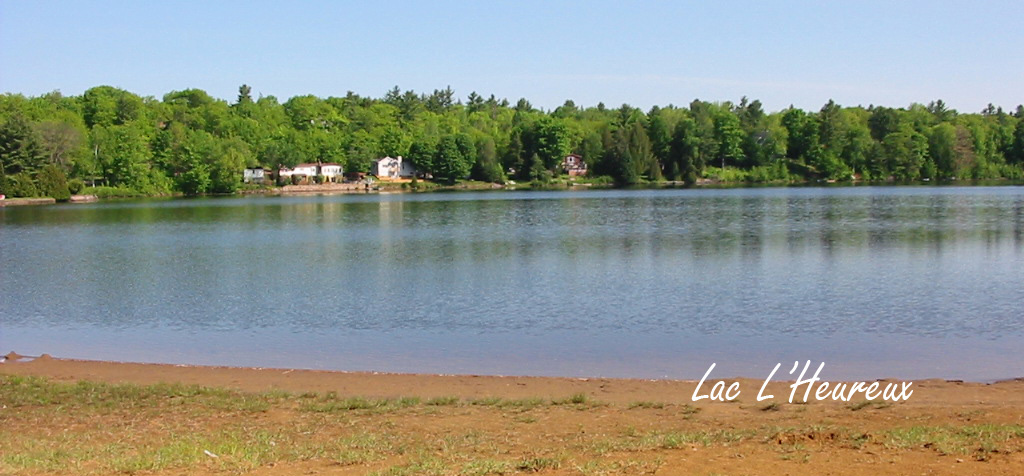 3.6
Octroi d'une aide financière à l'Association du lac l'Heureux
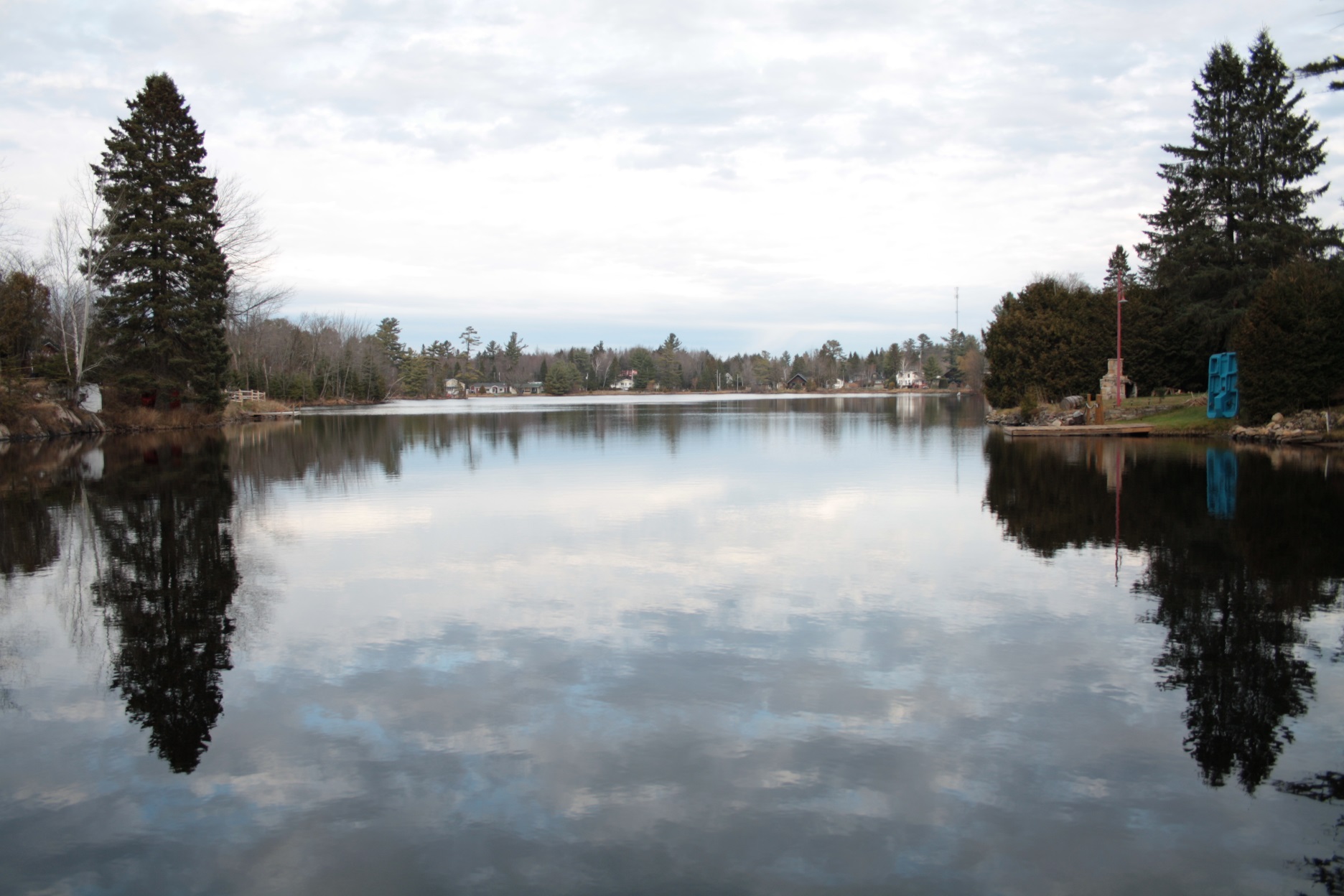 3.7
Octroi d'une aide financière à l'Association citoyenne du lac Légaré
3.8
Modification des résolutions 065-02-18, 066-02-18 et 114-03-18 relatives à des demandes d'acquisition de lots
3.9
Autorisation d'entreprendre le processus d'appel d'offres relativement à des services d'évaluateur(s) agréé(s) (URB-SI-2018-282)
3.10
Embauche d'un inspecteur en urbanisme et en environnement, poste surnuméraire à horaire variable
Service
des travaux
publics
4.
4.1
Adoption du règlement numéro 4001-2018-03 modifiant le règlement 4001 relatif à la circulation et au stationnement, tel qu'amendé, afin de modifier l'annexe K
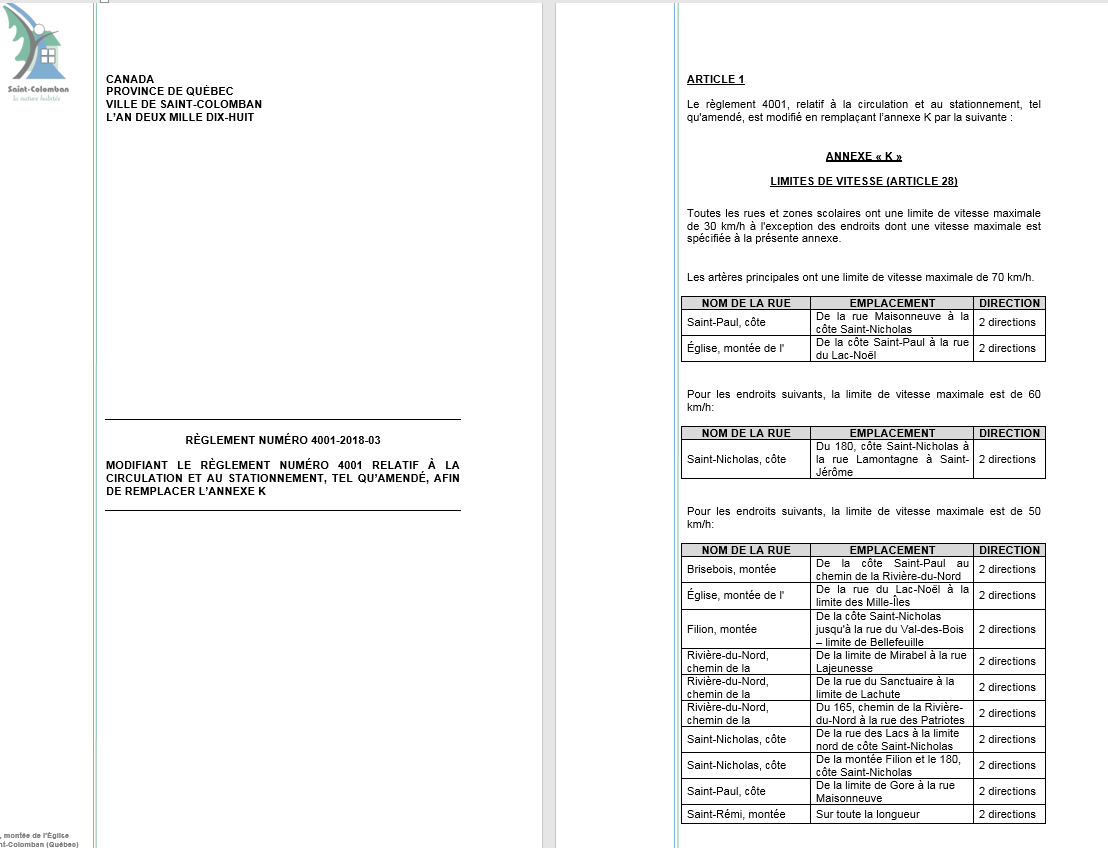 Extrait
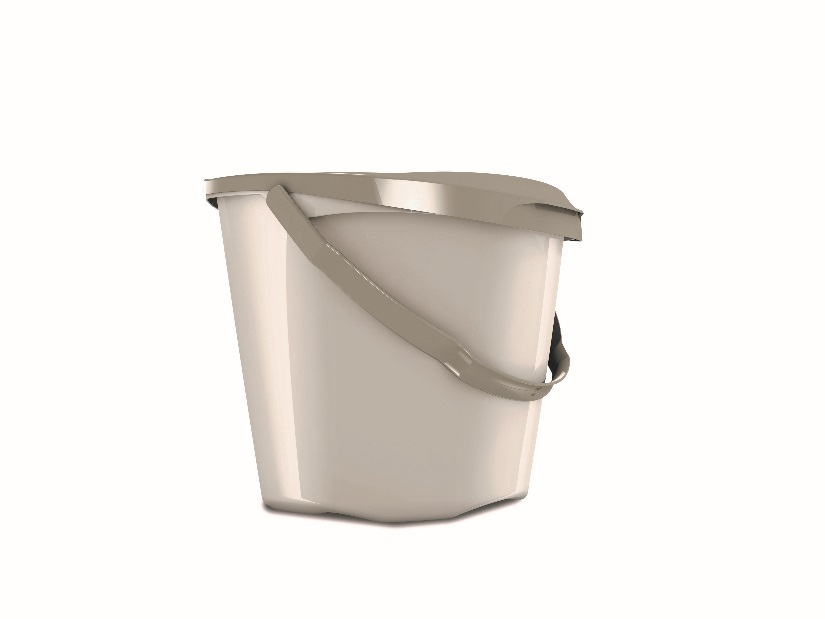 4.2
Mandat à l'Union des municipalités du Québec – achat de différents bacs et mini-bacs de cuisine pour la collecte de matières résiduelles
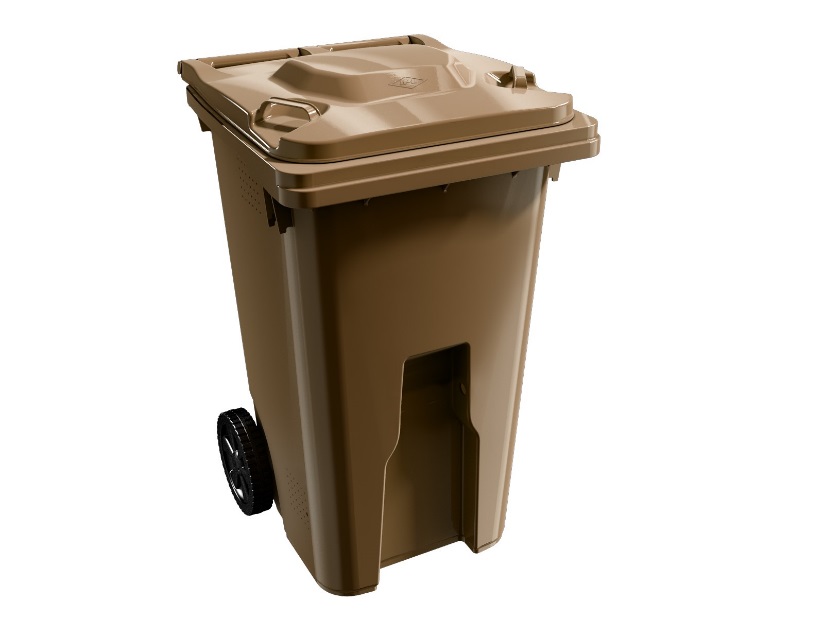 4.3
Mandat pour 5 ans à l'Union des municipalités du Québec pour l'achat de sel de déglaçage des chaussées (chlorure de sodium)
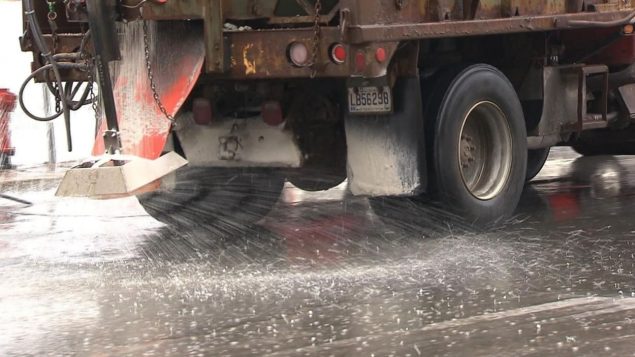 4.4
Octroi de contrat - acquisition d'un chargeur compact Wacker Neuson (TP-SP-2018-265);
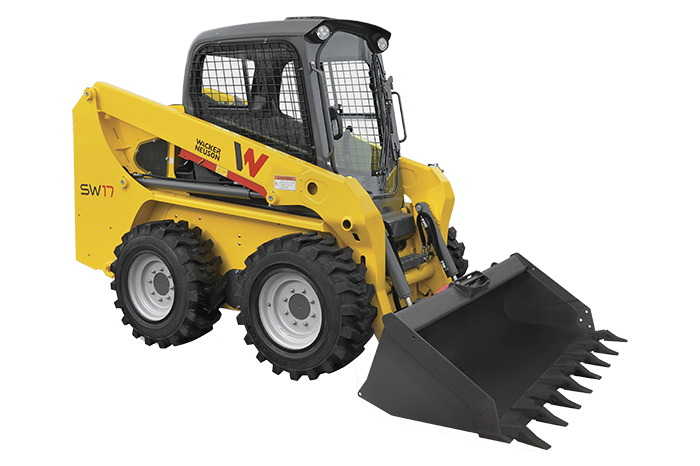 4.5
Octroi de contrat – acquisition d'un camion 10 roues à benne basculante
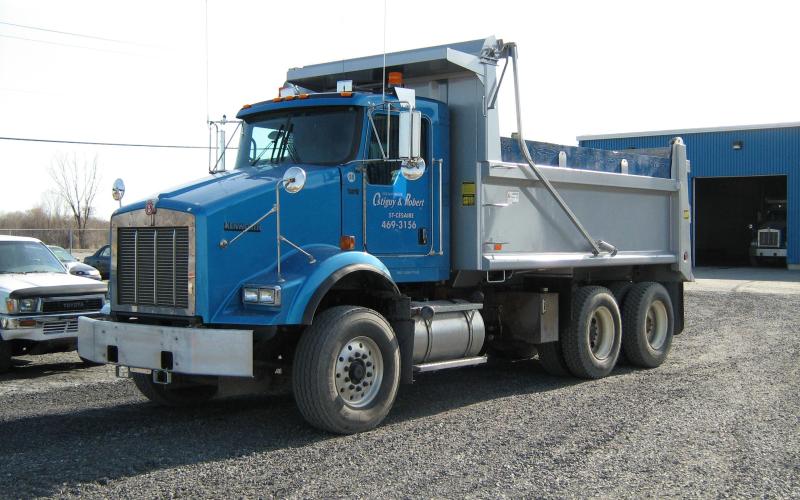 Image à titre indicatif seulement
4.6
Octroi de contrat – acquisition d'un GPS d'arpentage Trimble R10 ou Leica GS16
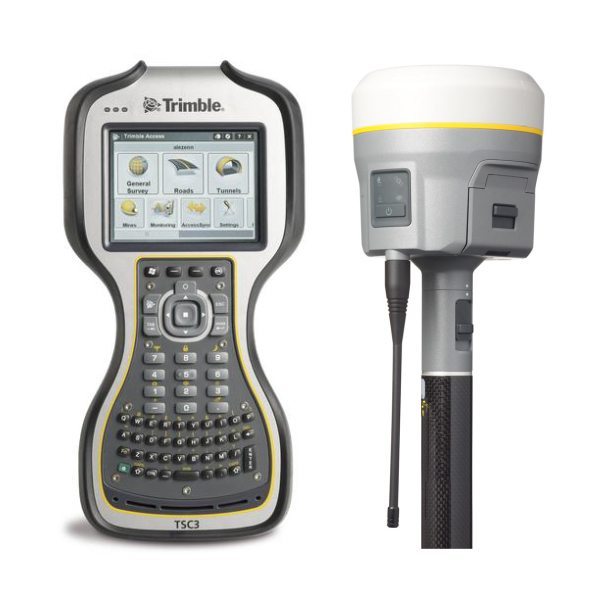 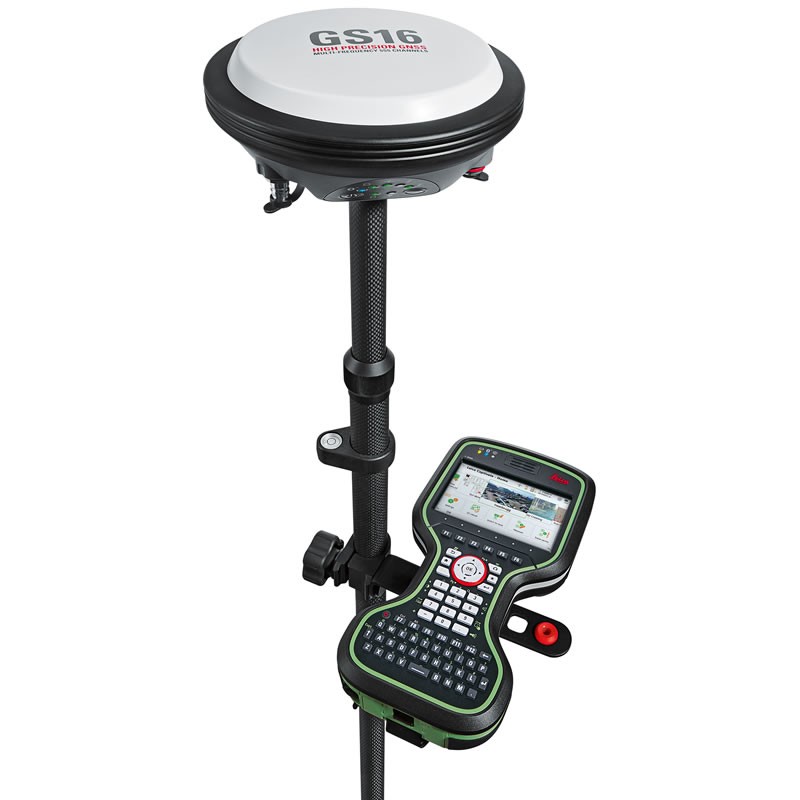 4.7
Rejet des soumissions relativement à l’acquisition d'un camion-outils de type « cube » (TP-SP-2016-226) et autorisation d'entreprendre un nouveau processus d'appel d'offres (TP-SP-2018-280)
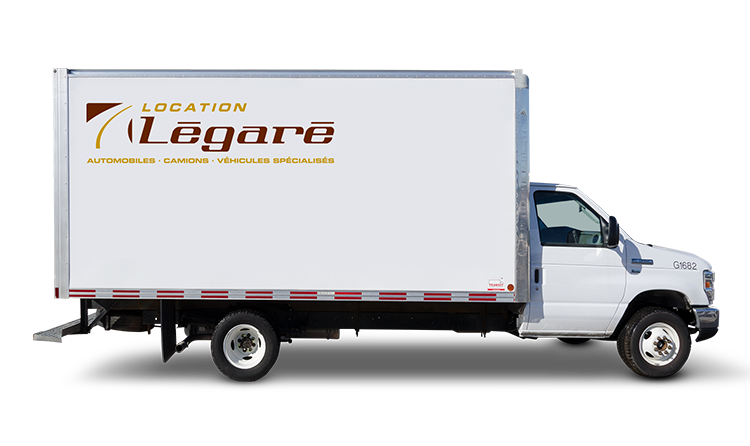 4.8
Programme d'aide à l'entretien du réseau routier local
4.9
Demandes de permis de voirie auprès du ministère des Transports, de la Mobilité durable et de l'Électrification des transports du Québec pour l'année 2018
4.10
Embauche d'un technicien en génie civil
Service
de sécurité
incendie
5.
Service
des sports
et des loisirs
6.
6.1
Rejet des soumissions relatives à l'acquisition et l'installation de modules de jeux pour le parc Larochelle (LOI-SP-2018-272) et autorisation d'entreprendre un nouveau processus d'appel d'offres (LOI-SP-2018-281)
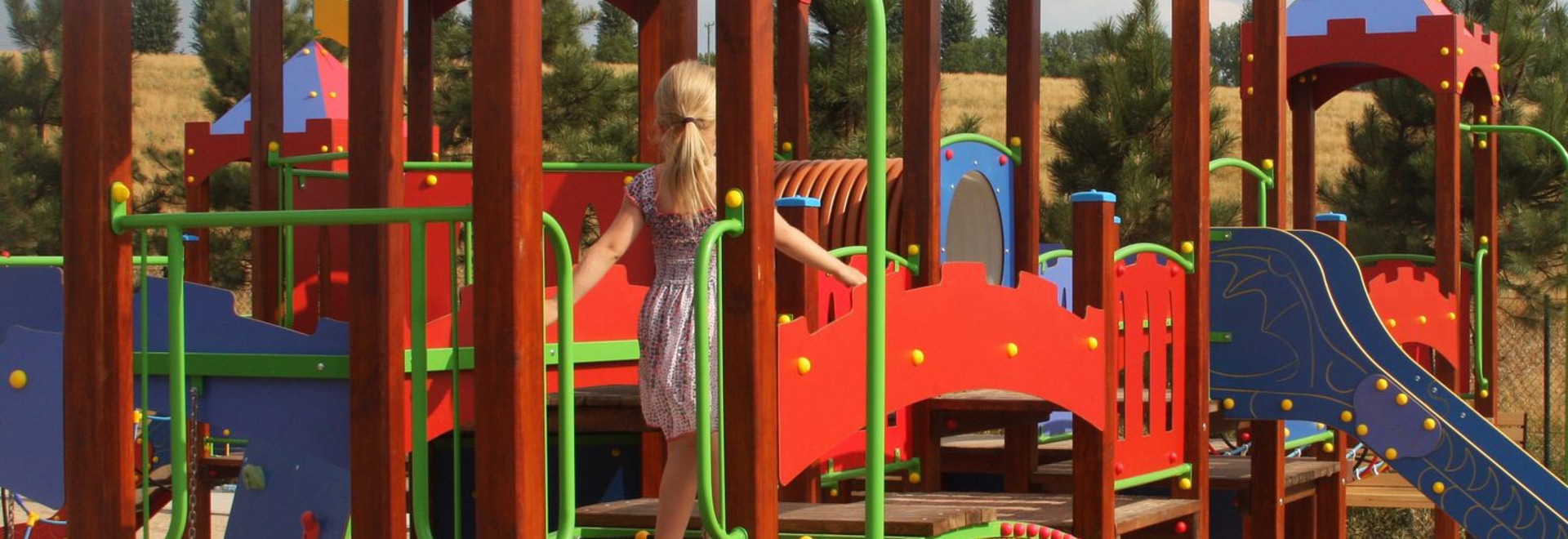 6.2
Autorisation de procéder à une demande de subvention dans le cadre du Programme Mobilisation-Diversité
6.3
Octroi de contrat – défilé de Noël
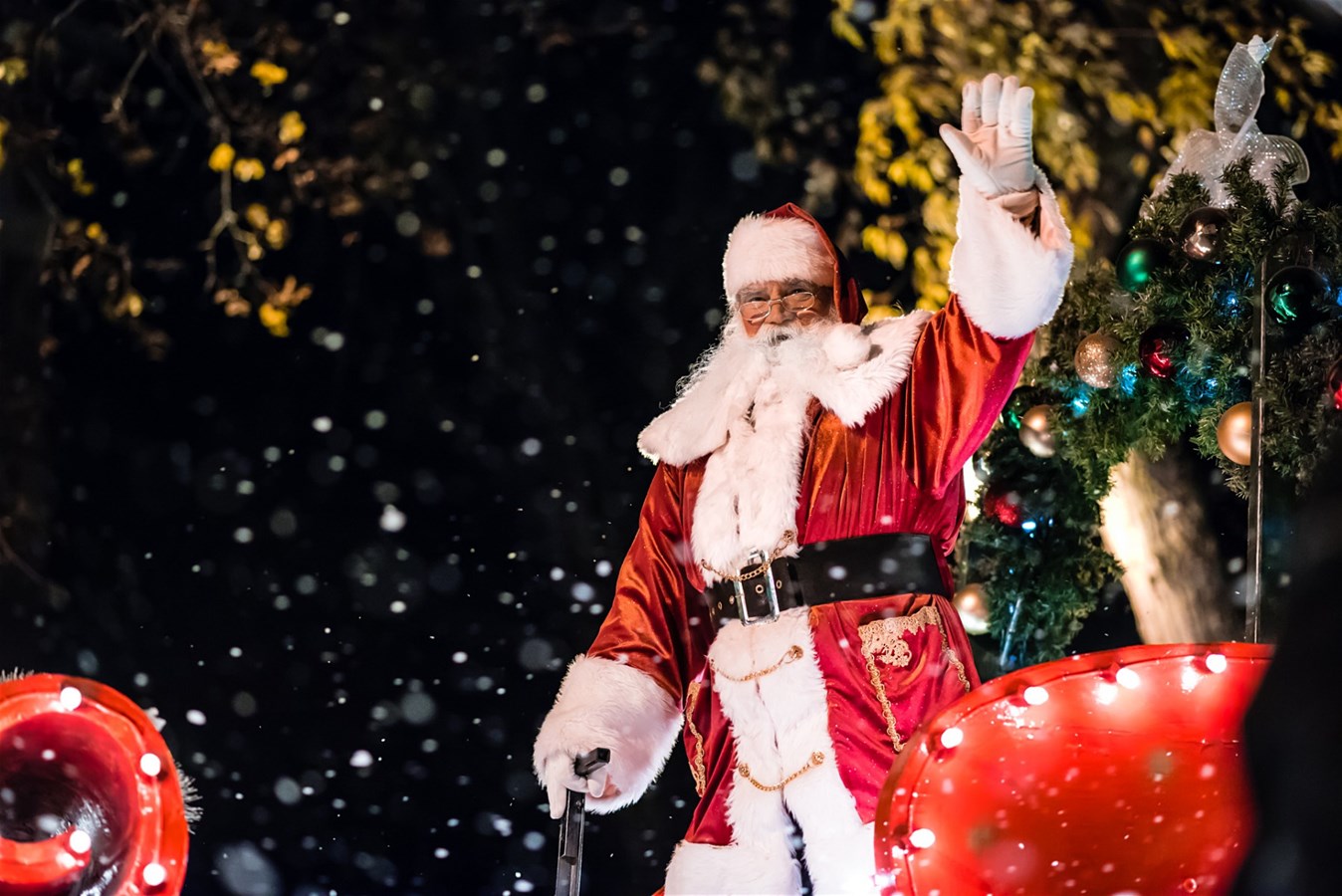 6.4
Autorisation de procéder à une demande de subvention dans le cadre du Programme d'infrastructures Québec-Municipalités – Municipalité amie des aînés (PIQM-MADA)
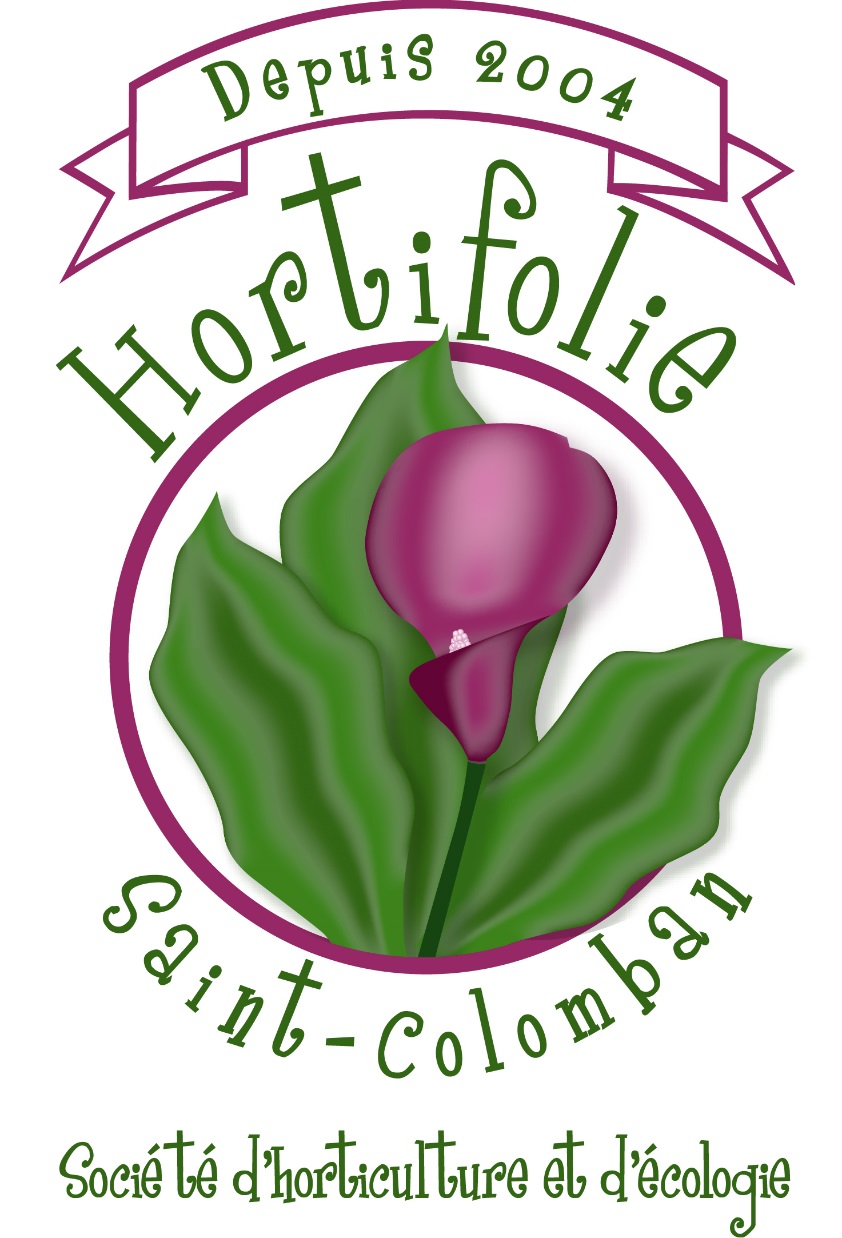 6.5
Autorisation de signature d'une entente avec Hortifolie société d'horticulture et d'écologie de Saint-Colomban
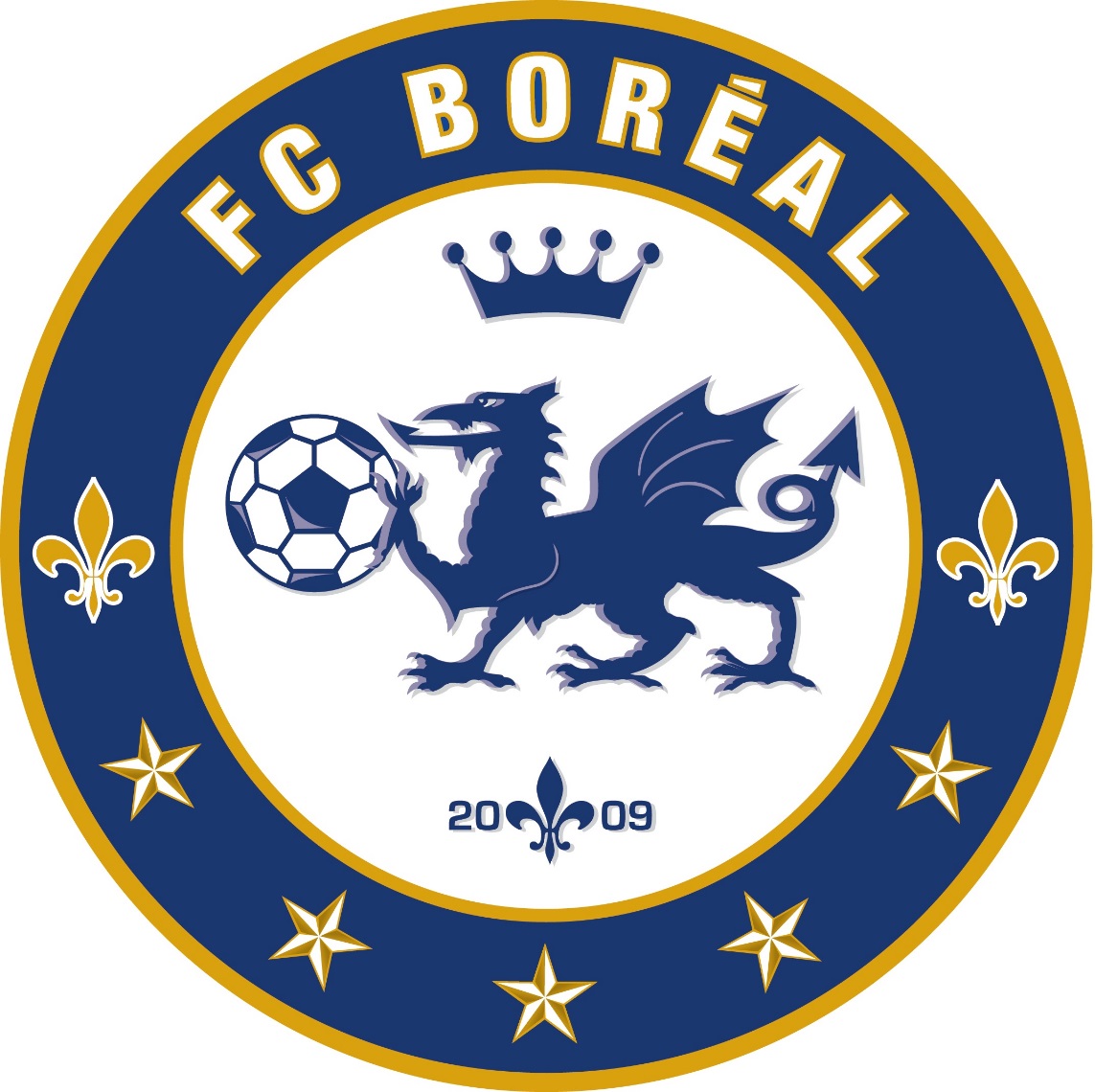 6.6
Autorisation de signature d'une entente avec le Club de soccer FC Boréal
Service
de la bibliothèque
7.
Parole
au public
8.
Clôture
de la séance
9.
Merci, bonne fin de soirée !
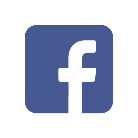 Ville.de.Saint.Colomban
St_Colomban
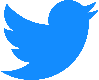 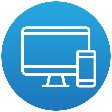 st.colomban.qc.ca